Current status of transition from MODIS to VIIRS for AHI vicarious calibration
EIKI Misaki
Meteorological Satellite Center of Japan Meteorological Agency
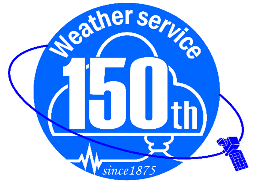 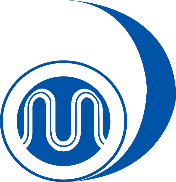 Outline
Motivation and background
Overview of AHI vicarious calibration
Methodology
Comparison of regression slope
Comparison of long-term variation of regression slope
Summary and future work
17 Mar 2025
GSICS Annual Meeting 2025 in Changchun,China
2
Motivation
Current JMA/MSC vicarious calibration uses MODIS for input data to retrieve aerosol and cloud parameters.

We try to transfer input data from MODIS to VIIRS which is recommended for reference sensor on GSICS.
  →Current approach was developed for MODIS
      We need to reconsider setting up for VIIRS 

We also try to improve the accuracy of this approach. 
 Enables accurate results to be calculated with shorter data periods
 Useful when we want evaluation results in a short period of time
  →Suitable selection of the calculation targets
      We need to choose good thresholds
17 Mar 2025
GSICS Annual Meeting 2025 in Changchun,China
3
GSICS annual meeting 2024
Aqua/MODIS
Terra/MODIS
SNPP/VIIRS
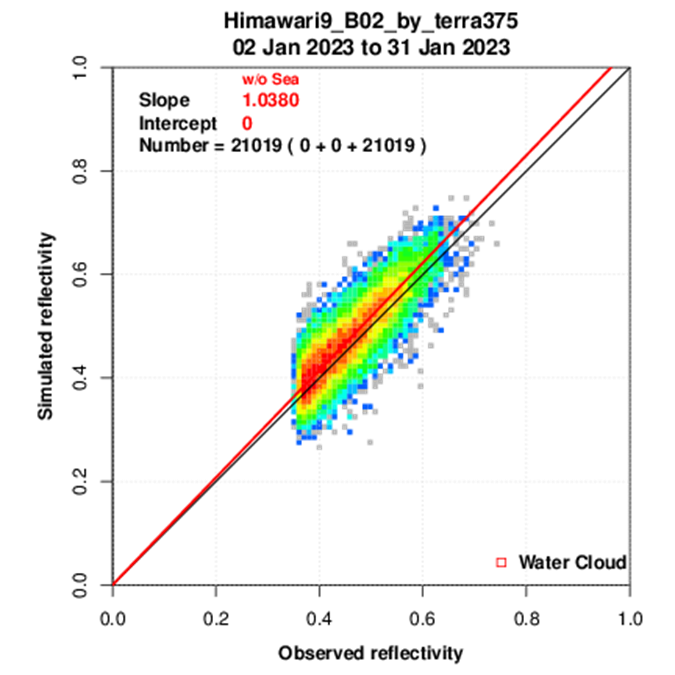 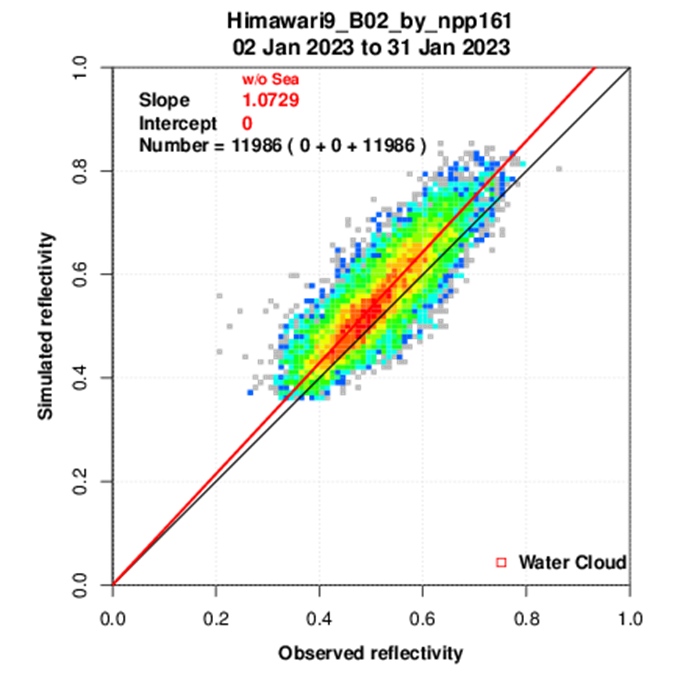 Slope 1.0508
Slope 1.0380
Slope 1.0729
・Compare to current approach(Aqua/MODIS and Terra/MODIS) and the approach which uses SNPP/VIIRS and changes water cloud’s thresholds

・VIIRS’s slope is larger than MODIS
17 Mar 2025
GSICS Annual Meeting 2025 in Changchun,China
4
Background
In the GSICS annual meeting 2024’s presentation, the cloud parameter thresholds considered by different approaches were mixed and applied
   →Evaluate the impact of thresholds by separating those for different approaches

We checked only one month’s results in the GSICS annual meeting 2024
   → Check the results of long-term analysis
17 Mar 2025
GSICS Annual Meeting 2025 in Changchun,China
5
AHI VNIR vicarious calibration
REAP
aerosol
analysis
package

CAPCOM
cloud
analysis
package
MODIS L1B
Simulated reflectivity
RSTAR
Radiative transfer calculation
Aerosol
Atm profile
JRA-3Q (JMA‘s reanalysis data)
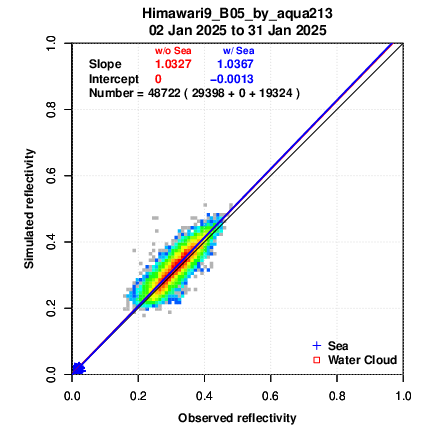 Cloud
Simulated reflectivity
Ozone
SNPP/OMPS Ozone L3
Water cloud
Sea surface
used in 
B03-B06(0.64-2.3um)
Radiative transfer calculation using the model "RSTAR" for targets water cloud and sea surface
Observed reflectivity
17 Mar 2025
GSICS Annual Meeting 2025 in Changchun,China
6
Cloud retrieval package “CAPCOM”
Cloud parameters(optical thickness and effective radius) are obtained from MODIS L1B data using CAPCOM cloud analysis package(Nakajima and Nakajima,1995)

This approach utilizes three MODIS bands,
Band 1(0.645um),Band31(11.03um),Band 7(2.130um) or 20(3.750um)
 Band 7 is used for validation of AHI B05 and B06
 Band 20 is used for validation of AHI B01, B02, B03, and B04
17 Mar 2025
GSICS Annual Meeting 2025 in Changchun,China
7
Transition from MODIS to VIIRS
target of calculation
・Transition input data from MODIS to VIIRS
 Aqua and Terra MODIS → SNPP/VIIRS
(We will try to transition to NOAA-20/VIIRS in the future)

・Improve the accuracy of this approach
→Select thicker and flatter cloud (We now consider good value about cloud parameters)
  → Strict thresholds 
        (optical thickness and effective radius etc.)

・We change the input data from MODIS to VIIRS
・We also change the value of cloud parameters which are input radiative transfer calculation

We also need to adapt aerosol analysis package to VIIRS and consider aerosol parameter’s value. This is future task
flat cloud
(ex. stratocumulus)
small cloud (ex. small cumulus)
→exclusion from calculation
17 Mar 2025
GSICS Annual Meeting 2025 in Changchun,China
8
Comparative experiment
・Utilize VIIRS for input data
M05(0.67um),M15(10.8um), and M10(1.61um)

・Change the thresholds of optical thickness, effective radius, and so on for VIIRS
→4 cases are set up and compare to each other
(Details on next slide)

・Compare to current approach (Aqua/MODIS and Terra/MODIS) and VIIRS approaches
→MODIS L1B C61(MYD02SSH,MOD02SSH) via NASA EearthData
MYD02SSH and MOD02SSH are 5km subsampled data

・Period：07/01/2018-09/30/2021
17 Mar 2025
GSICS Annual Meeting 2025 in Changchun,China
9
Comparative experiment
17 Mar 2025
GSICS Annual Meeting 2025 in Changchun,China
10
Himawari-8 regression slope
Case1
Case3
Case2
Case4
B01
B02
B01
B02
B01
B02
B01
B02
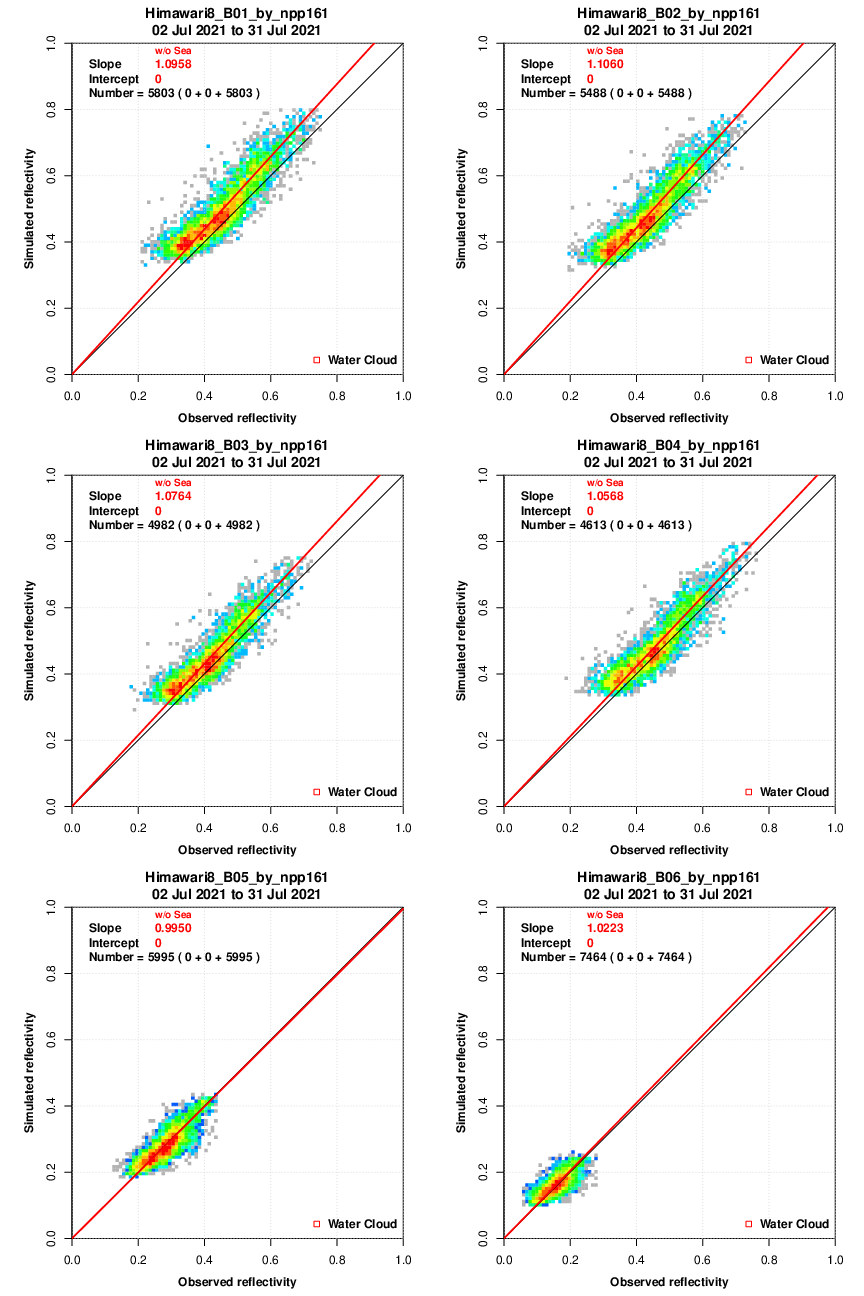 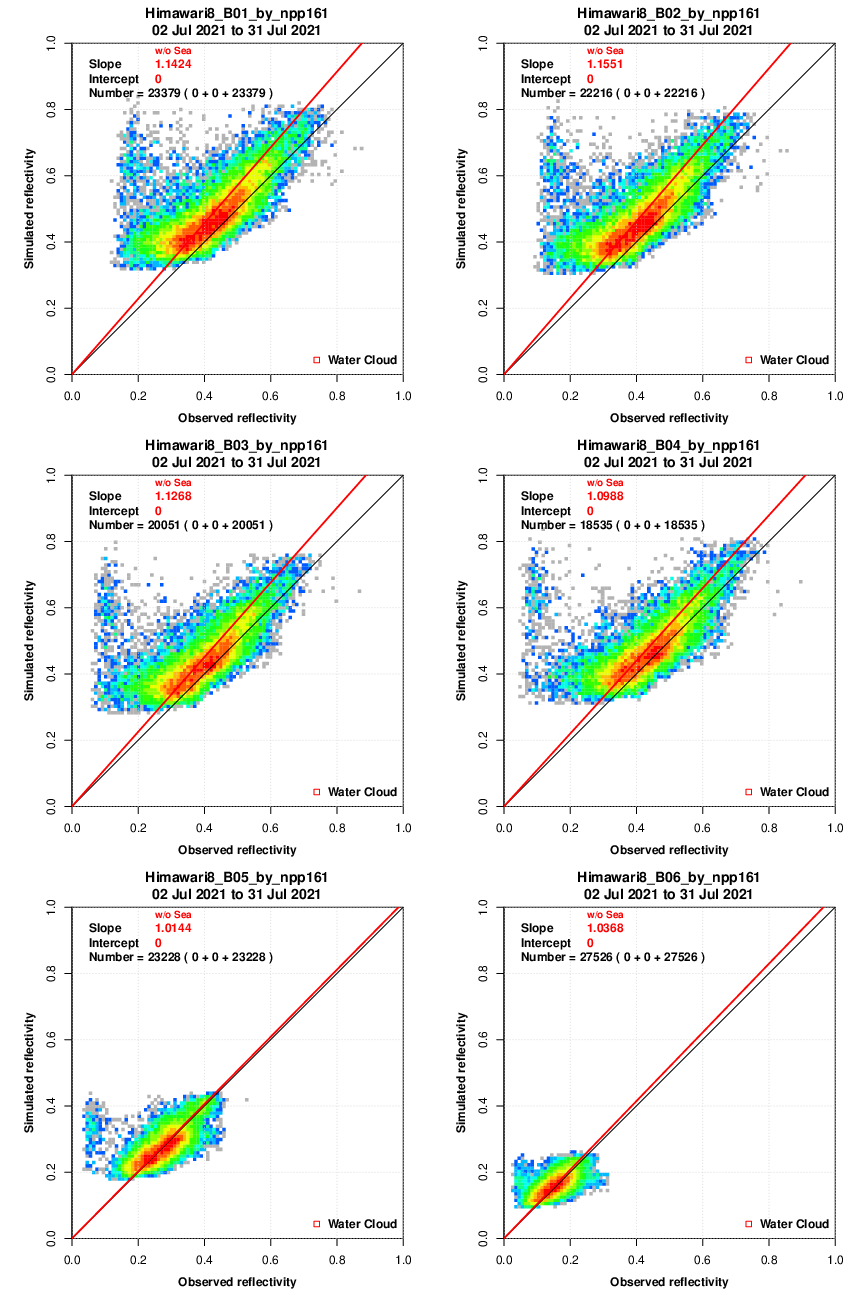 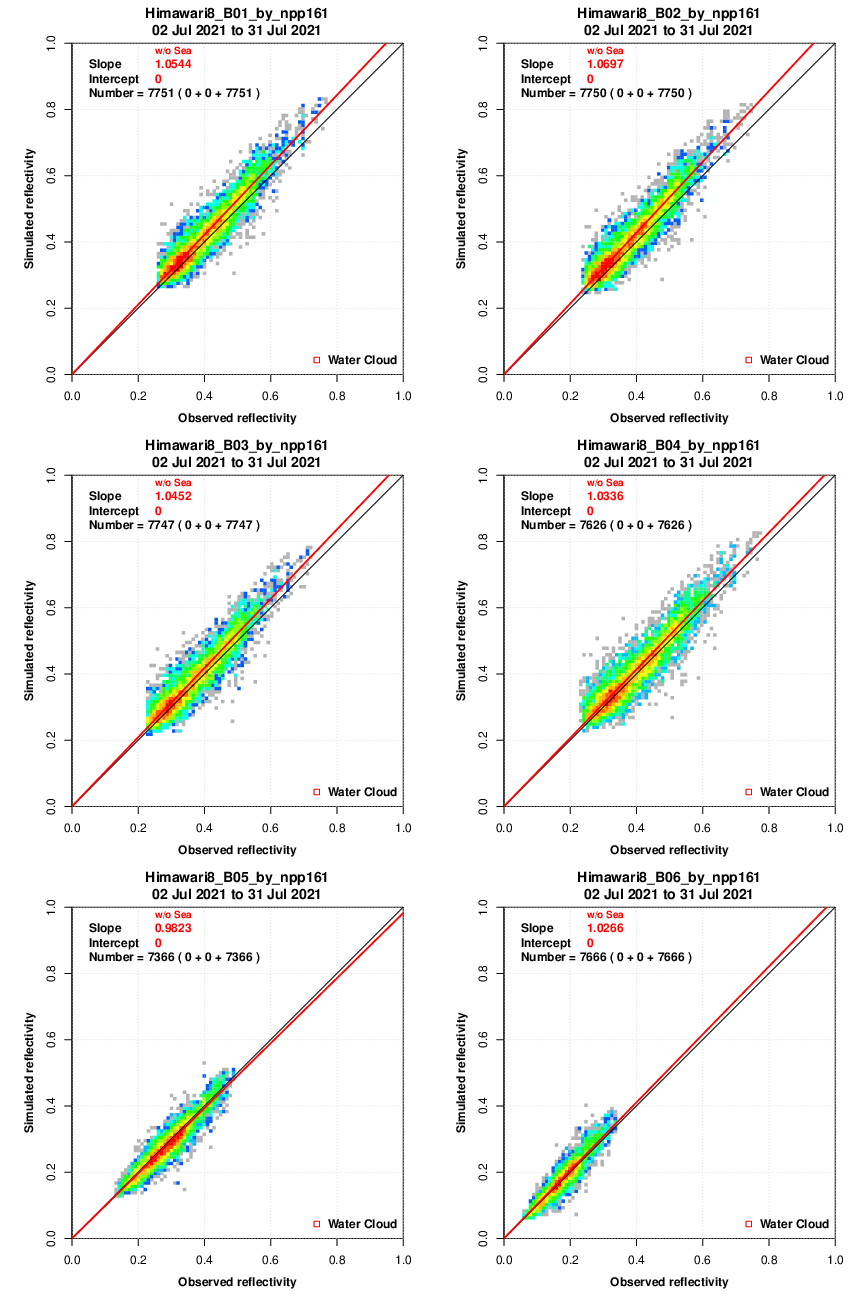 B03
B04
B03
B04
B03
B04
B03
B04
・Case1’s distribution too spread
・Case2 B06 shows the spread of plot
・Overestimation is seen in Case3
・Case4’s regression slopes appear to be calculated moderately well
→Case4(or Case2) might be appropriate?
B05
B06
B05
B06
B05
B06
B05
B06
17 Mar 2025
GSICS Annual Meeting 2025 in Changchun,China
11
Himawari-8 long-term regression slope
B02(0.51um)
B01(0.47um)
B03(0.64um)
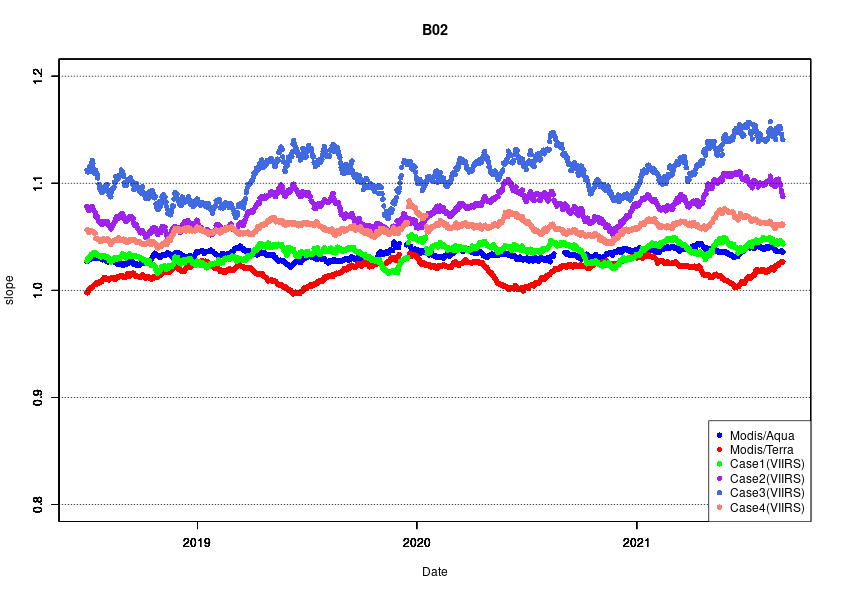 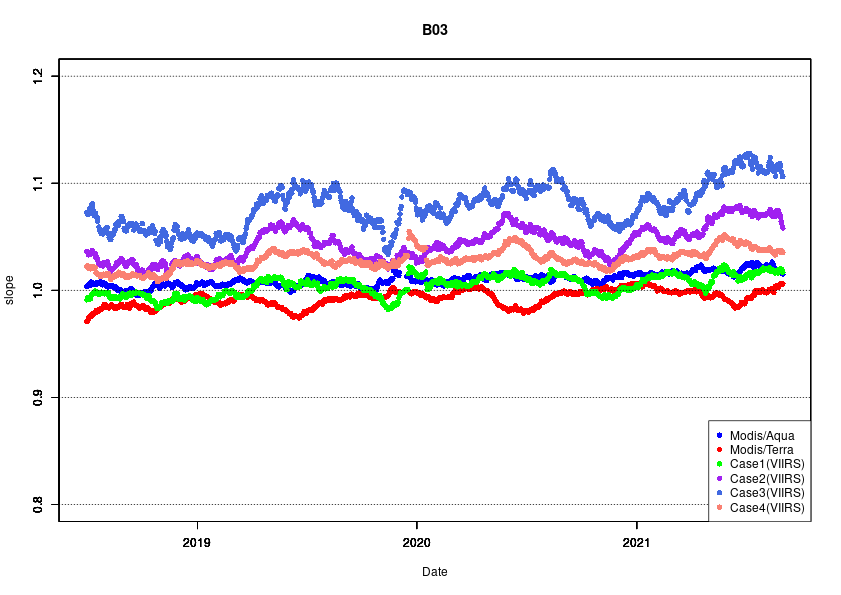 B05(1.6um)
B04(0.86um)
B06(2.3um)
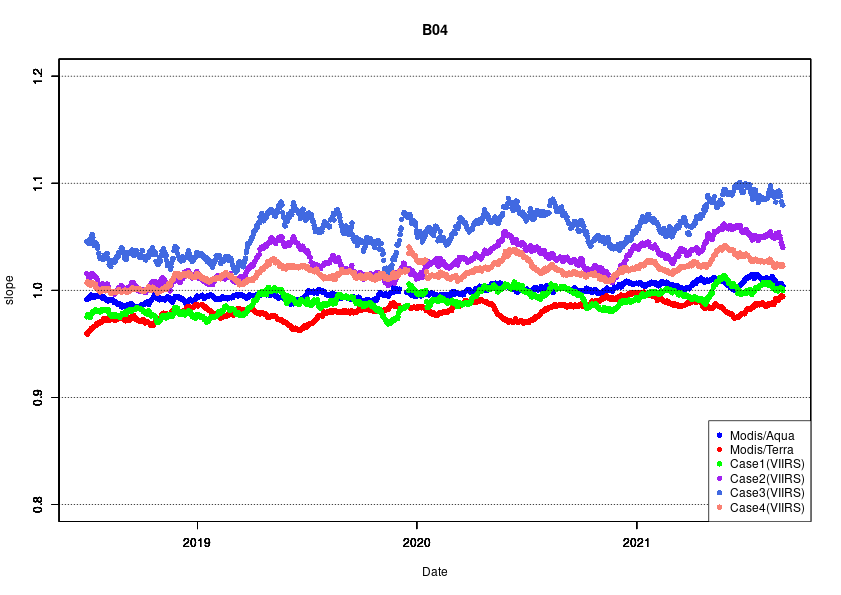 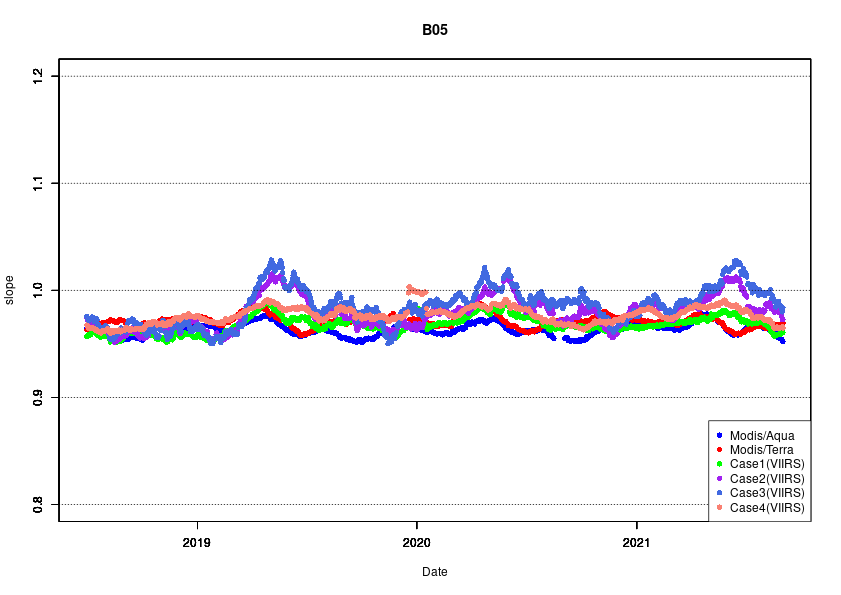 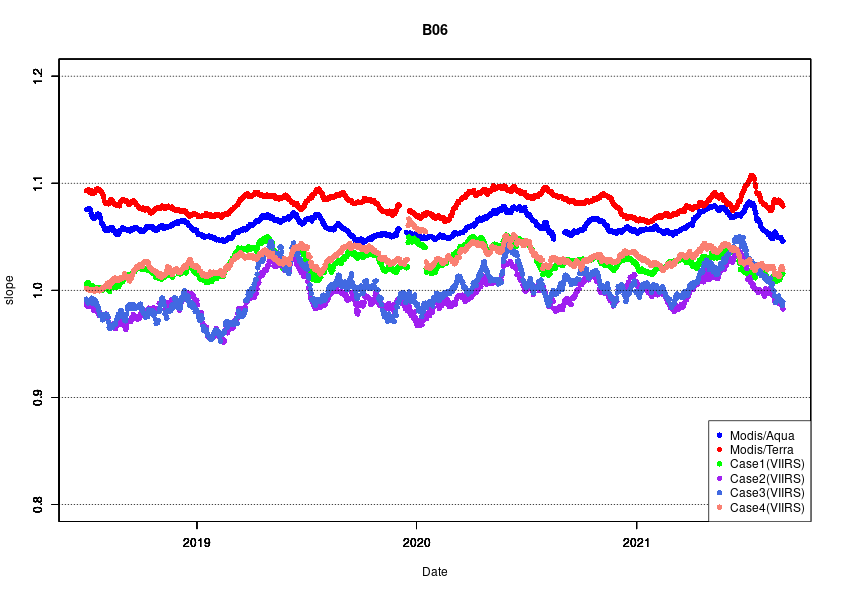 ・Case1(green) and Case4(pink) are similar in trend to Modis(red and blue)
・Case2(purple) and Case3(pale blue) are more variable than Modis(red and blue)
17 Mar 2025
GSICS Annual Meeting 2025 in Changchun,China
12
■：VIIRS data anomaly
Himawari-8 long-term regression slope (normalization)
B02(0.51um)
B03(0.64um)
B01(0.47um)
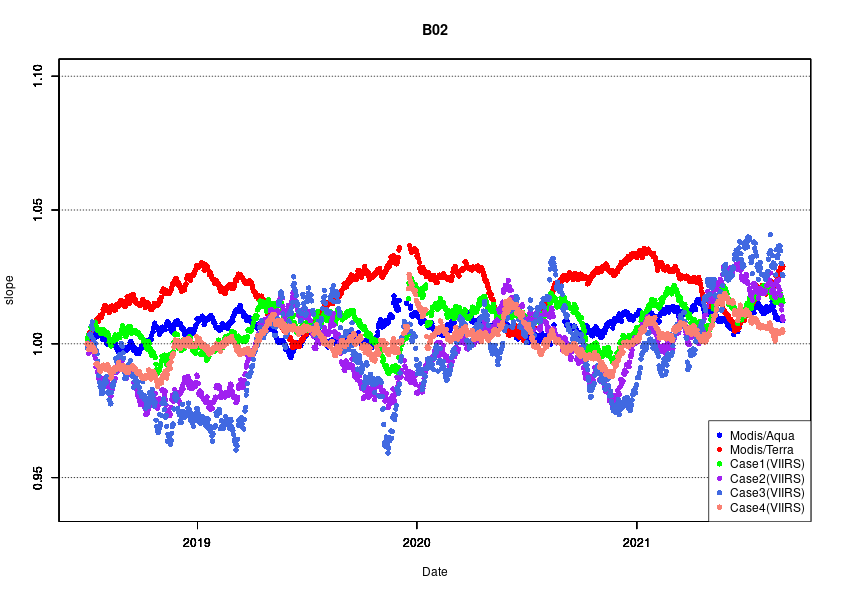 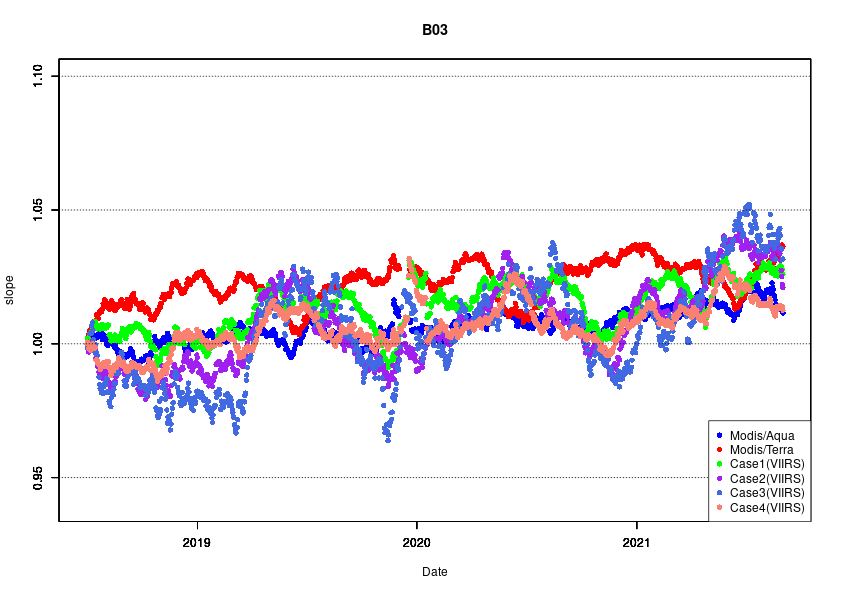 ・Case1(green) and Case4(pink) show the same trend
・Case2(purple) and Case3(pale blue) also show the same trend
・Case2(purple) and Case3(pale blue) are more variable than Modis(red and blue), Case1(green), and Case4(pink)
→Case1 or Case4 are more suitable
B05(1.6um)
B04(0.86um)
B06(2.3um)
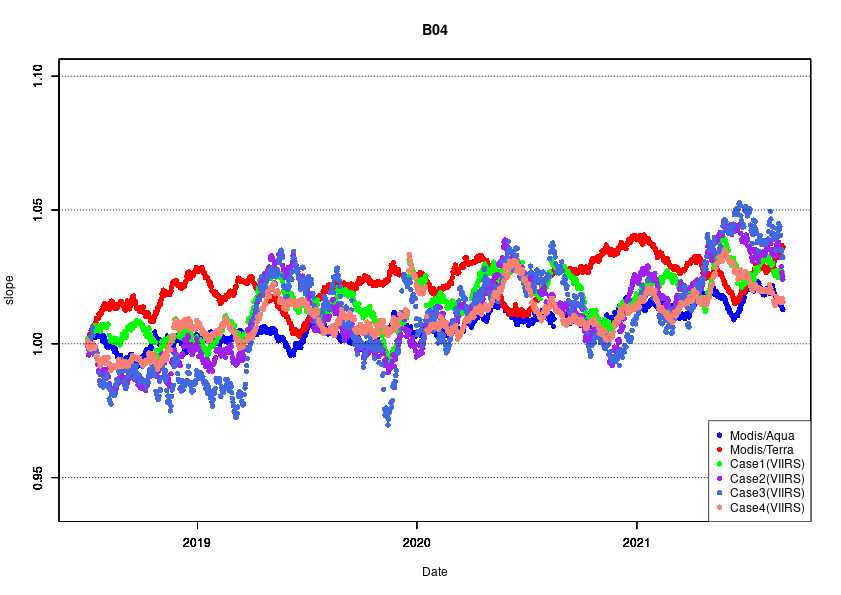 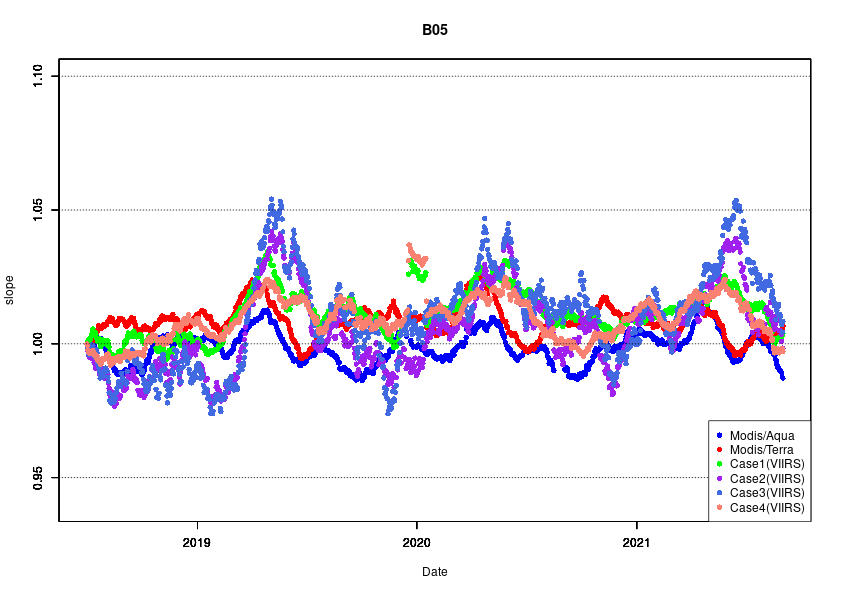 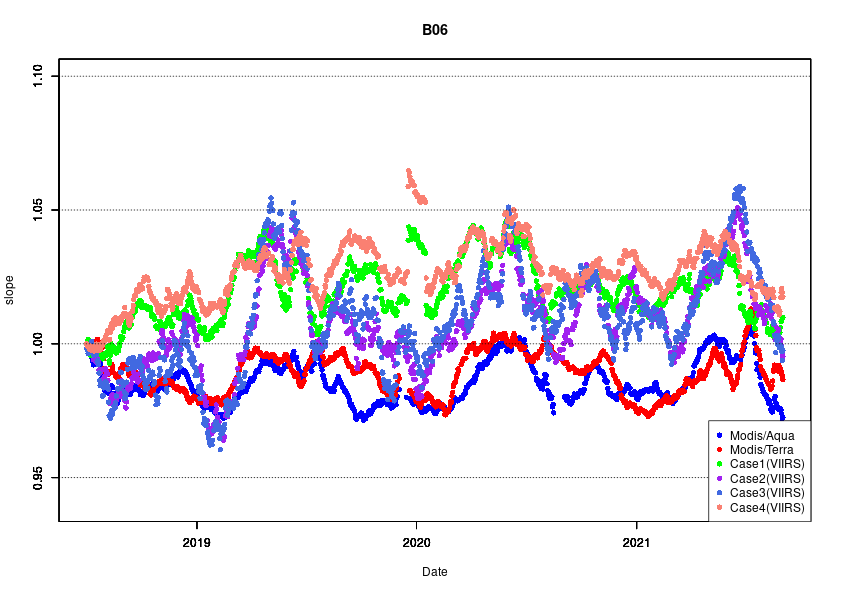 17 Mar 2025
GSICS Annual Meeting 2025 in Changchun,China
13
■：VIIRS data anomaly
Himawari-8 B04(0.86um) slope and number of samples
Case1
Case2
Case4
Case3
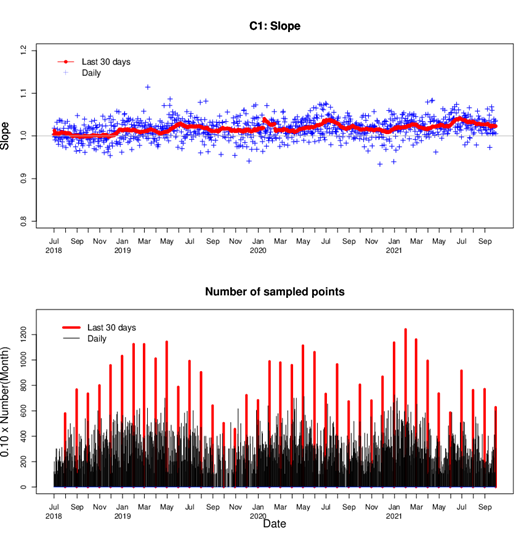 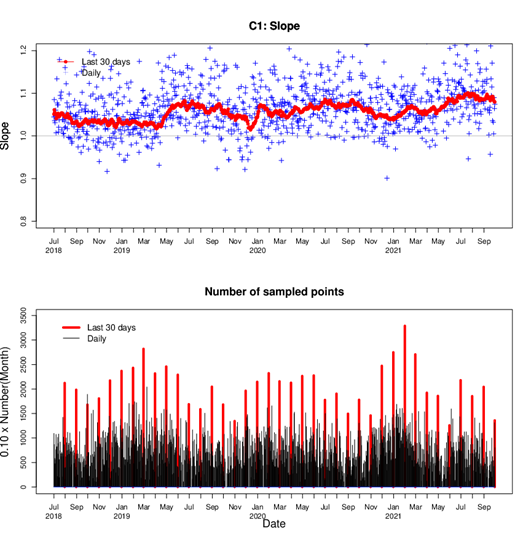 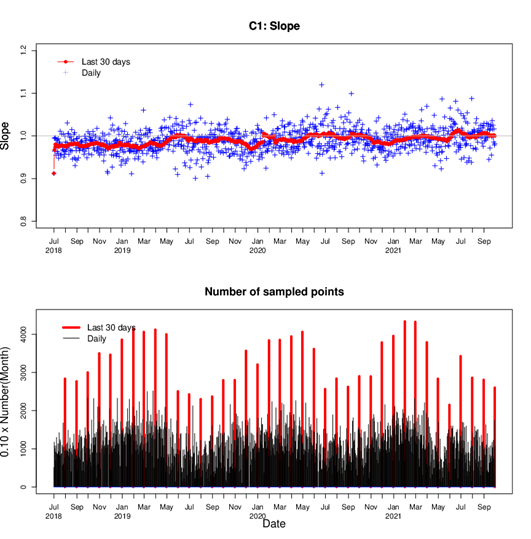 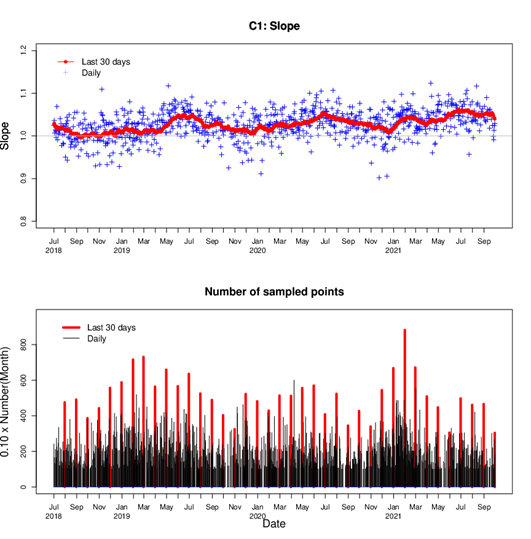 ・The spread of the distribution of daily slope points in Case3 is larger than other
・Case1 has the largest number of samples
・Case2’s number of sample is the fewest(The threshold is too strict?)
・The same trend is seen in other AHI’s VIS/NIR bands
17 Mar 2025
GSICS Annual Meeting 2025 in Changchun,China
14
Summary and Future work
We try to transfer input data from MODIS to VIIRS and improve the accuracy of this approach
We changed the thresholds of cloud parameters which are used in radiative transfer calculation 
We compare to current approach(Aqua/MODIS and Terra/MODIS) and the approach which uses SNPP/VIIRS
The VIIRS approaches are changed water cloud’s thresholds and these are executed with several patterns
Case4 is the best thresholds in this case
Check results in detail and if necessary, reconsider the water cloud’s thresholds
Transition to VIIRS since SNPP in order
Adaptation REAP to VIIRS
17 Mar 2025
GSICS Annual Meeting 2025 in Changchun,China
15
Thank you for your attention
17 Mar 2025
GSICS Annual Meeting 2025 in Changchun,China
16
References
RSTAR
  Nakajima, T. and M. Tanaka, (1988) Algorithms for radiative intensity calculations in moderately thick atmospheres using a truncation approximation, J. Quant. Spec. Rad. Trans., 40, pp. 51-69 
CAPCOM
  Nakajima, T.Y. and T. Nakajima, (1995) Wide area determination of cloud microphysical properties from NOAA AVHRR measurement for FIRE and ASTEX regions, J. Atmos. Sci., 52, pp. 4043-4059 
REAP
  Higurashi, A. and T. Nakajima, (1999) Development of a Two Channel Aerosol Retrieval Algorithm on Global Scale Using NOAA/AVHRR., J. Atmos. Sci., 56, pp. 924-941
  Higurashi, A. and T. Nakajima, (2002) Detection of aerosol types over the East China Sea near Japan from four-channel satellite data., Geophys. Res. Lett., 29, pp. 1836-1839
17 Mar 2025
GSICS Annual Meeting 2025 in Changchun,China
17
Aerosol retrieval package “REAP”
Aerosol parameters(optical thickness and Angstrom exponent) are obtained from MODIS L1B data using REAP aerosol analysis package(Higurashi and Nakajima,1999)

This approach utilizes three MODIS bands,
Band 1(0.645um)
Band2(0.858um)
17 Mar 2025
GSICS Annual Meeting 2025 in Changchun,China
18
Himawari-8 regression slope
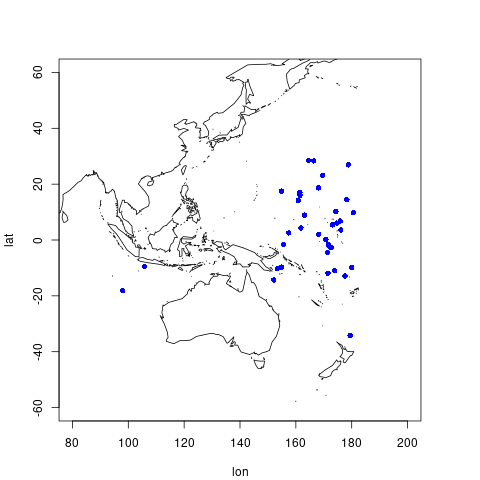 Mostly on the Pacific side
●Observed reflectivity < 0.15
17 Mar 2025
GSICS Annual Meeting 2025 in Changchun,China
19
Intercept
The intercept is fixed at zero in this experiment.(left fig)
The right figure does not fix the intercept.
VIIRS_1
VIIRS_2
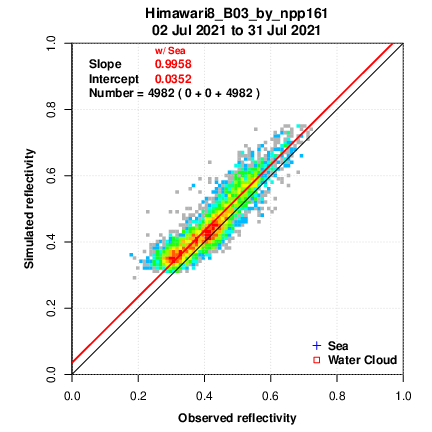 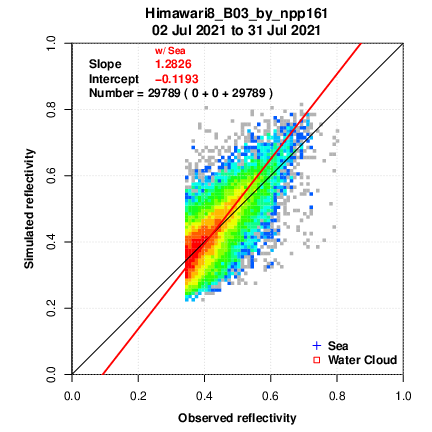 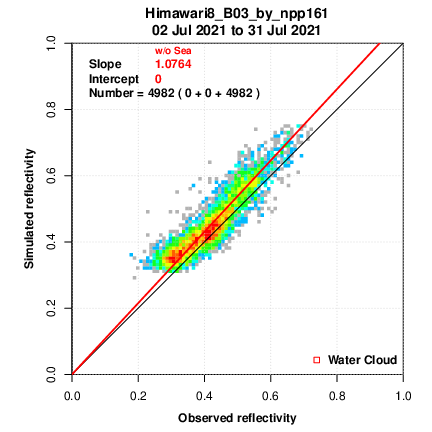 VIIRS_3
VIIRS_4
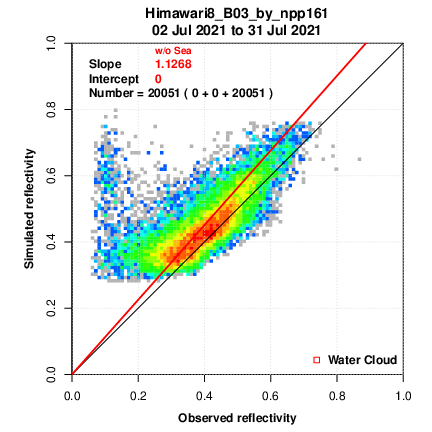 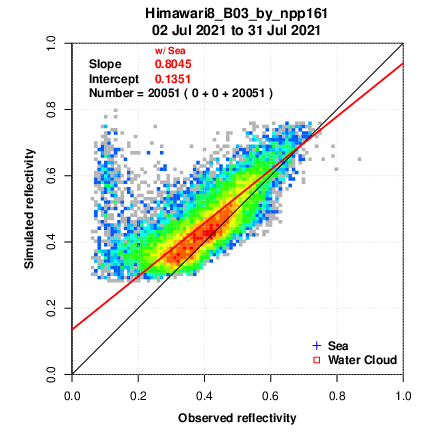 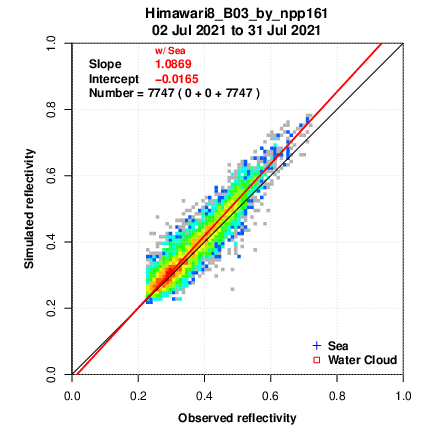 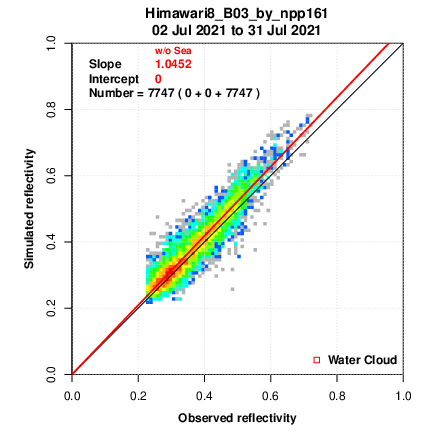 17 Mar 2025
GSICS Annual Meeting 2025 in Changchun,China
20